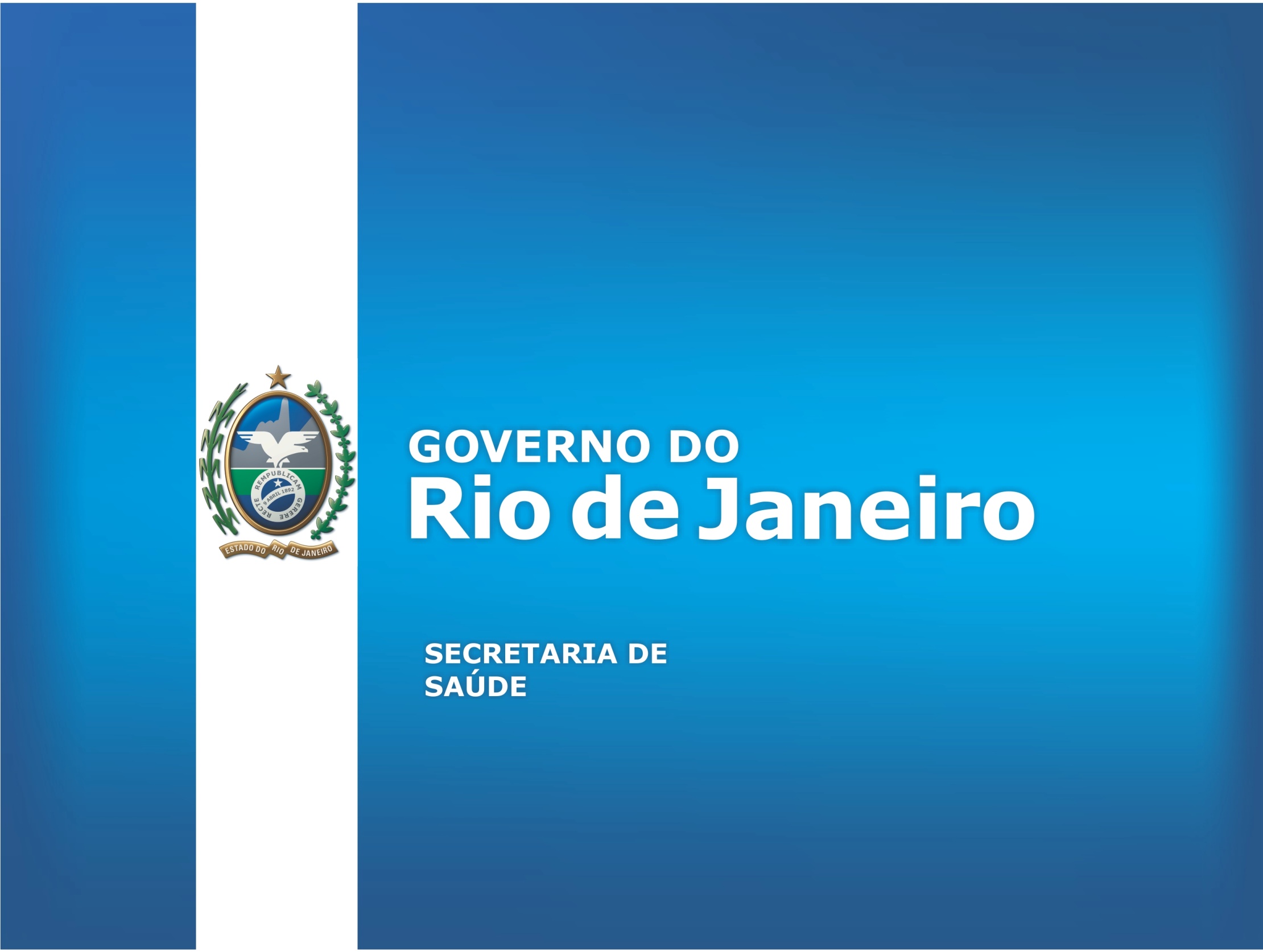 SUPERINTENDÊNCIA DE VIGILÂNCIA EPIDEMIOLÓGICA E AMBIENTAL
DIVISÃO DE VIGILÂNCIA  DAS DOENÇAS E AGRAVOS NÃO TRANSMISSÍVIES E PROMOÇÃO DA SAUDE
Área Técnica de Notificação e Prevenção de Violências e Acidentes
VIVA SINAN – ResultadosRio de Janeiro 2015-2016
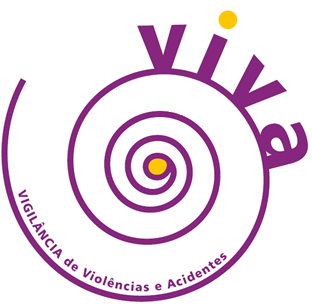 Fonte: SinanNet( base atualizada em 19/04/2017)
DADOS GERAIS
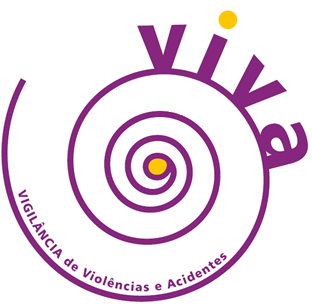 Número  de notificações de  violência interpessoal/autoprovocada no estado do Rio de Janeiro por ano – 2009 a 2017
N=130392 Fonte: SinanNet
Número de unidades notificadoras de violência interpessoal/autoprovocada por regiões do estado do Rio de Janeiro – 2015 e 2016
Fonte: SinanNet
Número  de notificações de  violência interpessoal/autoprovocada por Regiões do estado do Rio de Janeiro/ano – 2015 e 2016
Fonte: SinanNet
NOTIFICAÇÃO INDIVIDUAL/DADOS DA PESSOA ATENDIDA
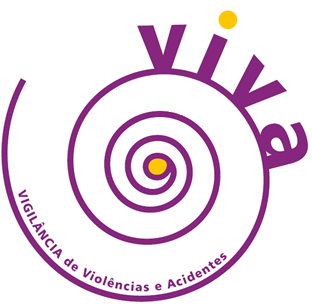 Notificações de violência interpessoal/autoprovocada por sexo/ano 
2015 e 2016-RJ
Fonte: SinanNet
Notificações de violência interpessoal/autoprovocada por faixa etária/ano 
2015 e 2016-RJ
N= 2015=25736; N 2016=20981
 Fonte: SinanNet
Notificações de violência interpessoal/autoprovocada segundo cor/ano 
2015 e 2016-RJ
Fonte: SinanNet
Notificações de violência interpessoal/autoprovocada segundo escolaridade - 2015 e 2016-RJ
Fonte: SinanNet
Notificações de violência interpessoal/autoprovocada segundo situação conjugal/ano - 2015 e 2016-RJ
Fonte: SinanNet
Notificações de violência interpessoal/autoprovocada segundo presença de deficiência/transtorno na vítima/ano - 2015 e 2016-RJ
Fonte: SinanNet
DADOS DA VIOLÊNCIA
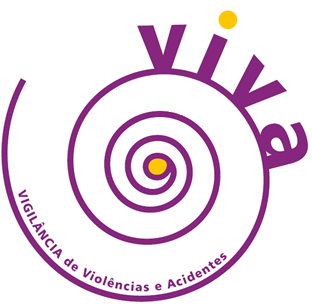 Notificações de violência interpessoal/autoprovocada segundo tipos de violência- 2015 e 2016-RJ
Fonte: SinanNet
Notificações de violência interpessoal/autoprovocada/ano segundo local de ocorrência/ano- 2015 e 2016-RJ
Fonte: SinanNet
N2015= 10580; N2016=10927
Notificações de violência interpessoal/autoprovocada segundo reincidência/ano -  2015 e 2016-RJ
Fonte: SinanNet
DADOS DO PROVÁVEL AUTOR DA VIOLÊNCIA
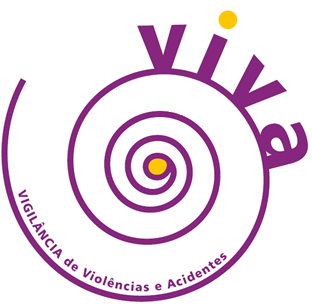 Notificações de violência interpessoal/autoprovocada segundo número de envolvidos/ano -  2015 e 2016-RJ
Fonte: SinanNet
Notificações de violência interpessoal/autoprovocada segundo sexo do agressor /ano -  2015 e 2016-RJ
Fonte: SinanNet
Notificações de violência interpessoal/autoprovocada segundo vínculo com agressor/ano -  2015 e 2016-RJ
Fonte: SinanNet
Notificações de violência interpessoal/autoprovocada segundo uso de álcool pelo agressor/ano-  2015 e 2016-RJ
Fonte: SinanNet
Para concluir:
Queda no número de notificações de 2015 para 2016.
Melhora  na qualidade da informação de 2016: redução no percentual de ignorado/em branco em dados como  escolaridade,  situação conjugal, deficiência/transtorno, reincidência da violência, número de envolvidos, sexo do agressor, uso de álcool pelo agressor.
 Incremento das notificações de sexo feminino: de 63% em 2015 para 74% em 2016* .
Faixa etária de 20 a 39 anos como maior percentual ( cerca de 40%), seguida de adolescentes (tradicionalmente varia 20% a 23%). Destaque para aumento em 2015 e 2016  para os casos com idade e superior a 40 anos * em relação a crianças .
Maior percentual de solteiros (29,5%)  e de  pessoas que se declararam pardas (36,5%).
Prevalência da violência física (aumenta o percentual em 2016, com 47%.)
Maior parte de agressores do sexo masculino (36% em 2015 e 48% em 2016)*.
Os agressores principais relatados foram a mãe, o cônjuge,amigos/conhecidos. Em 2016 o percentual de relatos de cônjuge como agressor  supera o dos relatos de mãe*.  
Local de ocorrência:a residência, em mais de 90%.
1/4 das situações de  da violência já ocorreram ao menos uma outra vez.
* Indicam tendência a violência de gênero nas notificações.
DADOS DE MORTALIDADE
Número óbitos/ano nas  notificações de violência interpessoal/autoprovocada- 2009 a 2013- RJ
N= 77346 
 Fonte: SinanNet(versão de ficha anterior a 2015)
Número de óbitos por Homicídios por faixa etária/ Sexo- Estado do RJ- 2015 e 2016
FONTE: SISTEMA DE INFORMAÇÕES SOBRE MORTALIDADE - SIM /SVS/SES-RJ
BASE ATUALIZADA EM 17/08/2017
Número de óbitos por suicídios por faixa etária/ Sexo- Estado do RJ- 2015 e 2016
FONTE: SISTEMA DE INFORMAÇÕES SOBRE MORTALIDADE - SIM /SVS/SES-RJ
BASE ATUALIZADA EM 17/08/2017
Número de óbitos por intervenção legal por faixa etária/ Sexo- Estado do RJ- 2015 e 2016
FONTE: SISTEMA DE INFORMAÇÕES SOBRE MORTALIDADE - SIM /SVS/SES-RJ
BASE ATUALIZADA EM 17/08/2017
Obrigada !
Área  técnica de Notificação e Prevenção de Violência e Acidentes
apav@saude.rj.gov.br
DIVDANT/SVEA/SVS/SES
Tel: 21/ 2333-3879, 2333-3889
Sala- 406